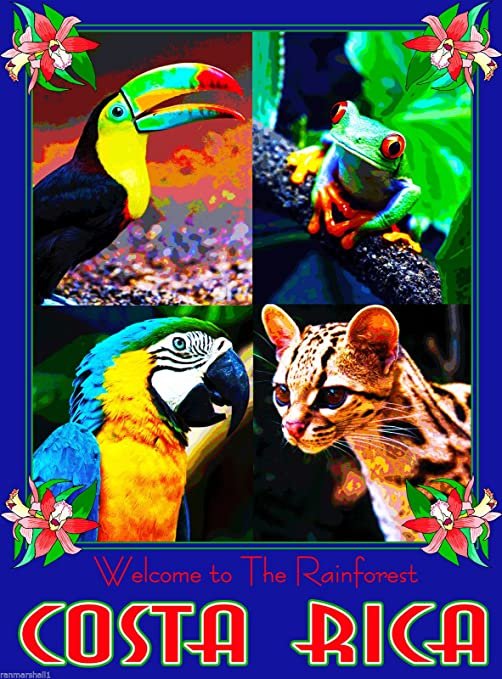 Advertisement
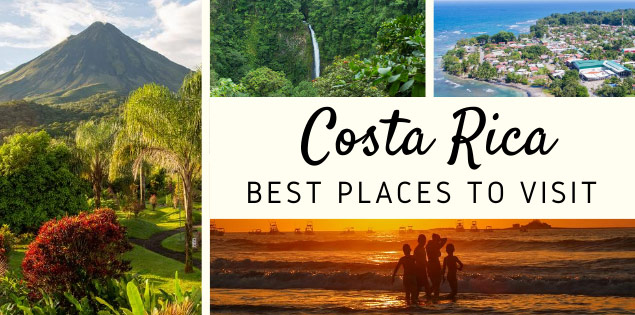 Infographic
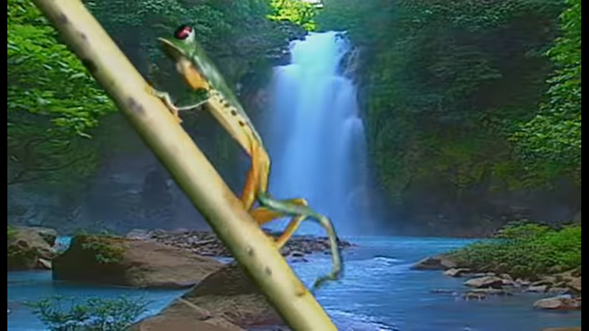 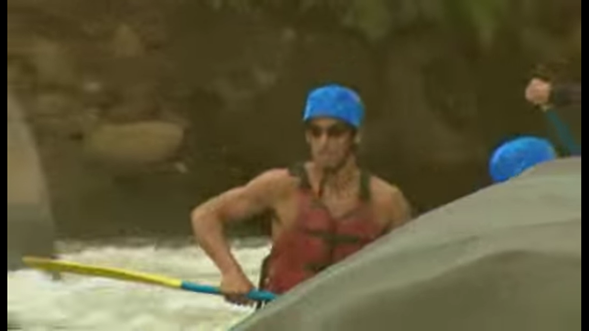 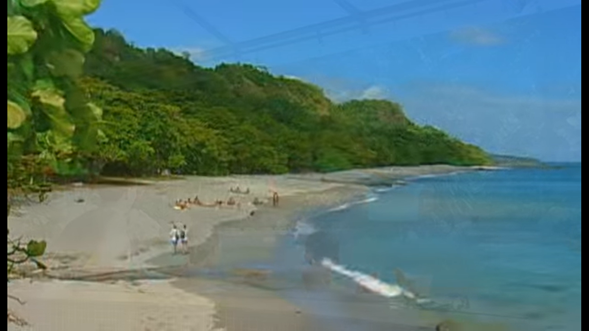 Poster
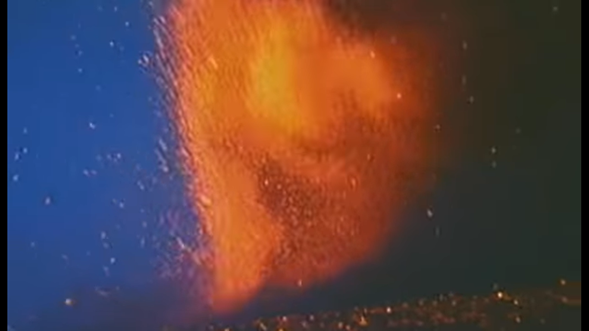 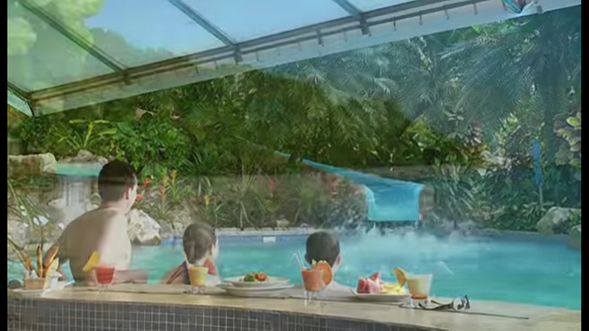 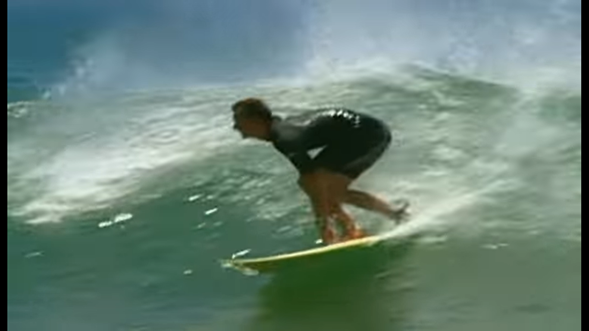